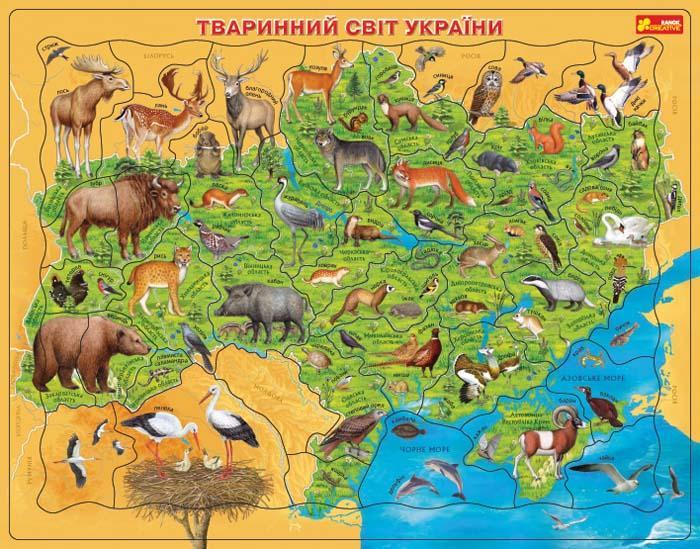 Тварини лісівДля зони лісів найбільш типові такі види тварин, як косуля,свиня дика, олень благородний, білка, куниця лісова, борсук, соня лісова, трапляються лось, бурий ведмідь, рись, заєць-біляк. Також водяться полівка лісова,лісова і польова миші, бурозубки звичайна і мала, кутора, кріт. Досить багато є лисиць і вовків, 3 птахів – тетерев, рябчик, глухар, дятел чорний, шпак, синиця, дика качка, кулик, деркач, дикий голуб. З плазунів поширені гадюка звичайна, вуж звичайний,ящірка прудка. З комах – сосновий і непарний шовкопряди, короїд, хрущ, ґедзь. Останніх багато на заболочених місцевостях.
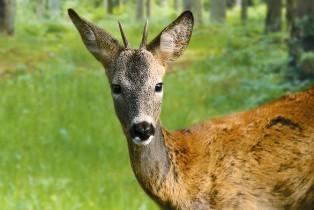 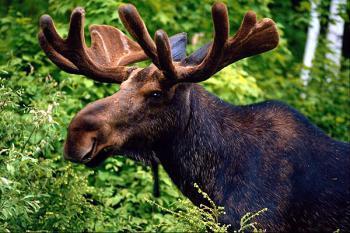 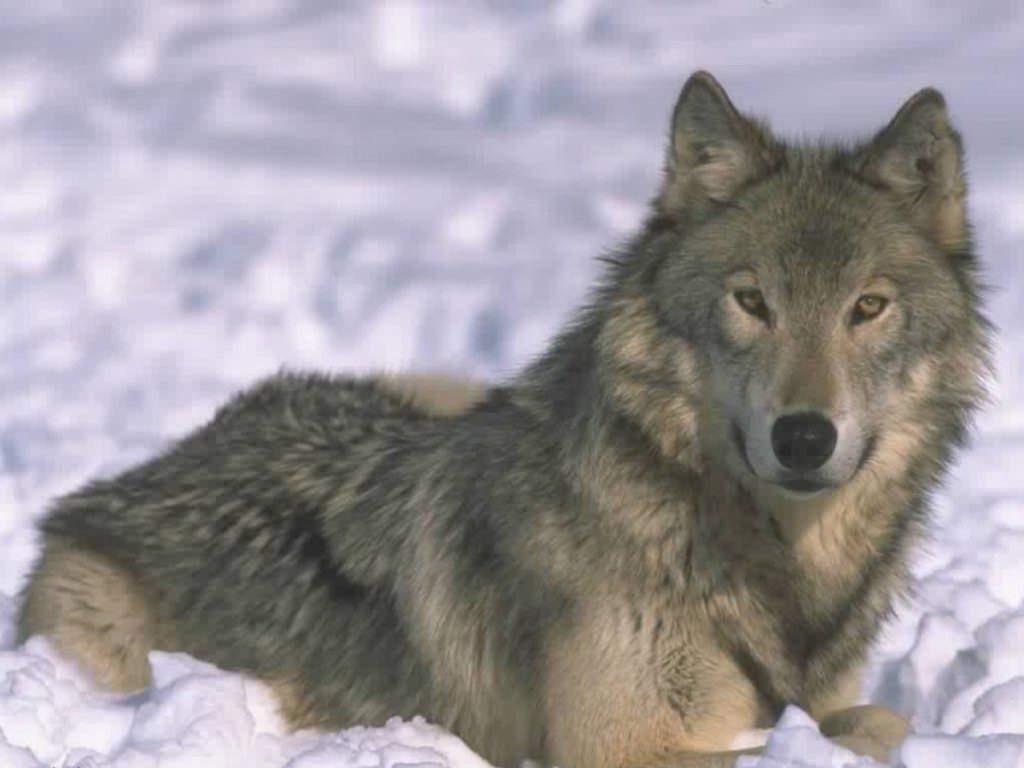 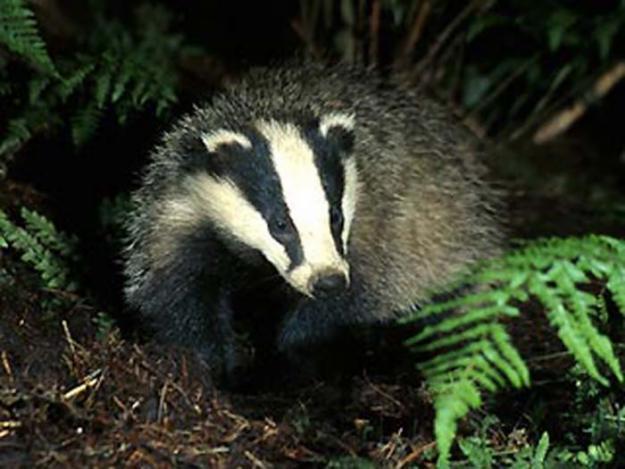 вовк
борсук
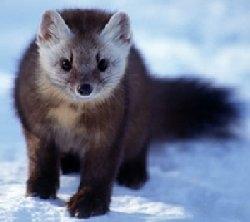 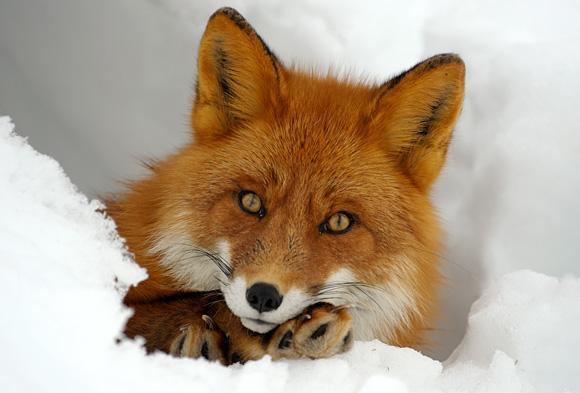 лисиця
куниця лісова
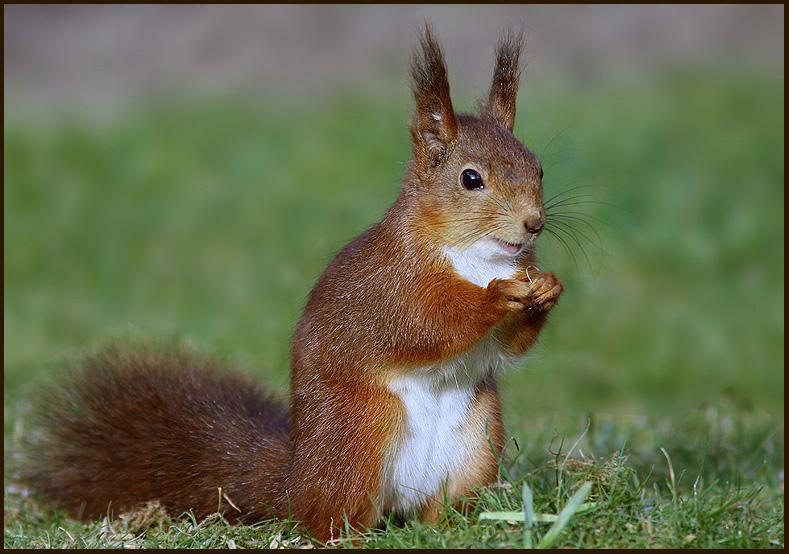 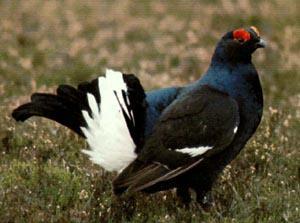 білка
тетерев
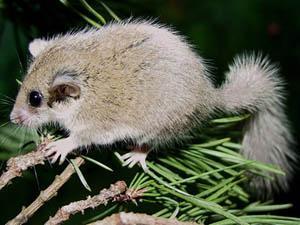 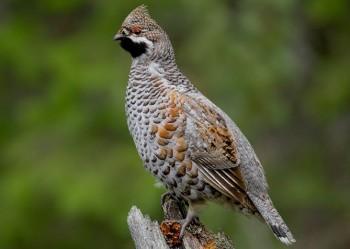 рябчик
соня лісова
Тварини степів

У степовій зоні найбільш типовими 
із ссавців є ховрах сірий, 
тушканчик великий, полівки сіра 
та степова, хом'ячок сірий, сліпак, 
тхір степовий, степова мишівка, 
куниця кам'яна, дикий кролик. 
У південно-східних районах поширені 
бабак, лисиця-корсак, тхір-перев'язка, 
їжак вухатий. З птахів – жайворонок, 
перепілка, вівсянка, сіра куріпка. Зрідка 
трапляються дрофа, степовий журавель, 
степовий орел, канюк. Типовими степовими
плазунами є полоз жовтобрюхий і гадюка степова.
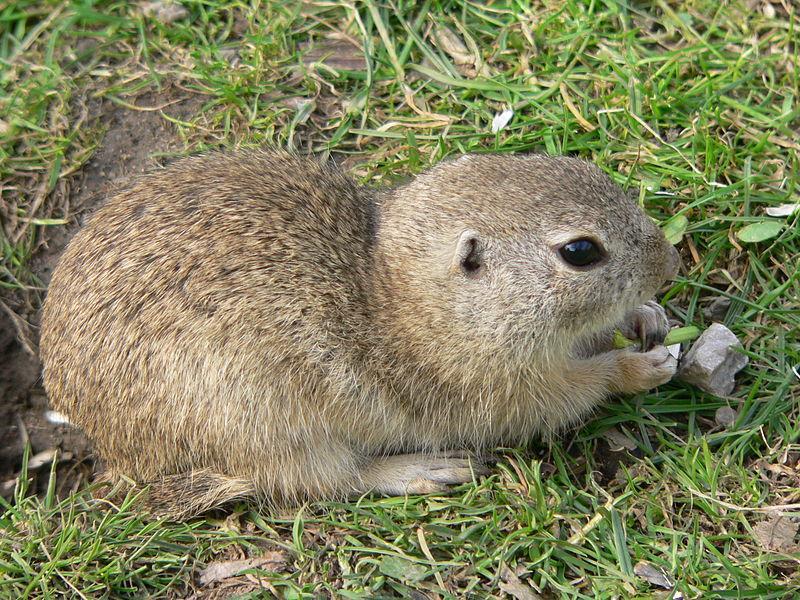 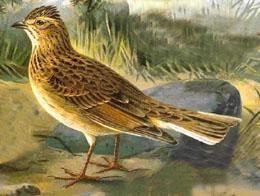 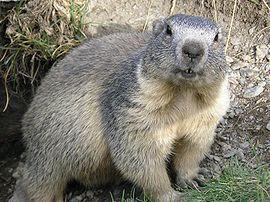 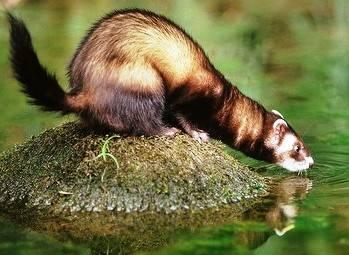 тхір-перев'язка
бабак
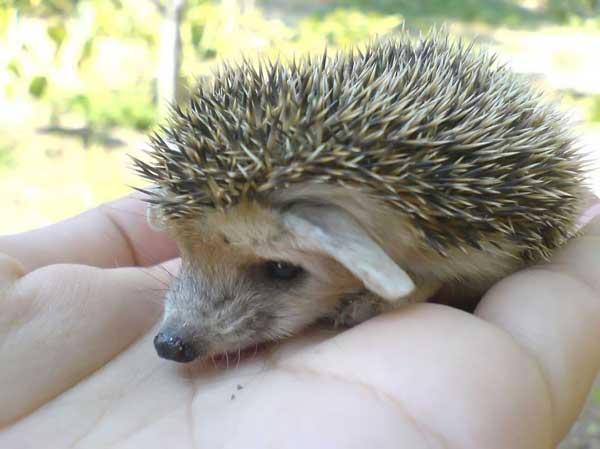 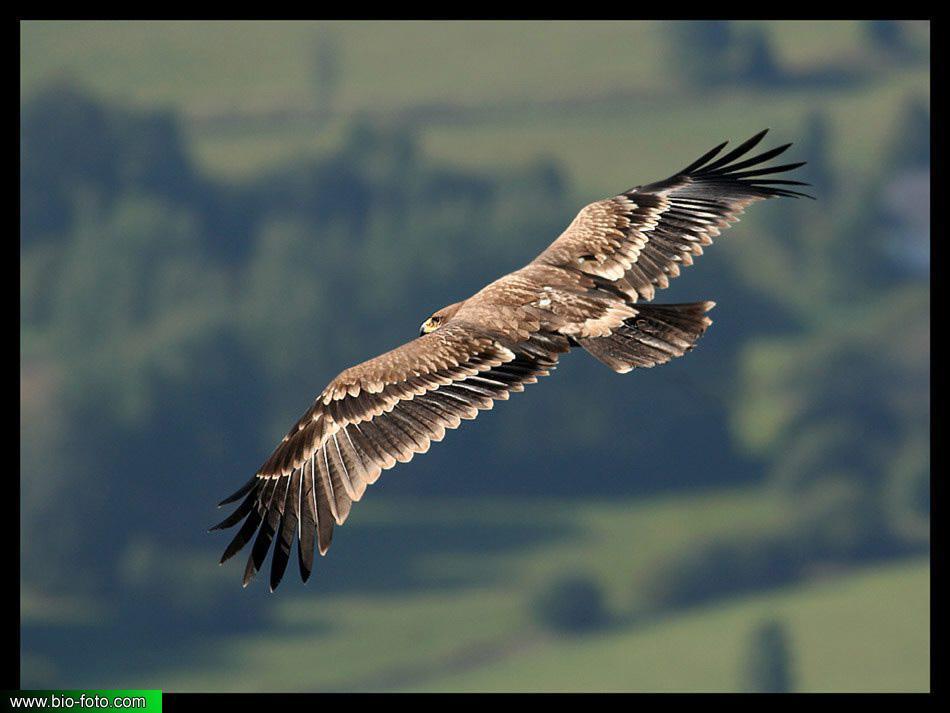 степовий орел
їжак вухатий
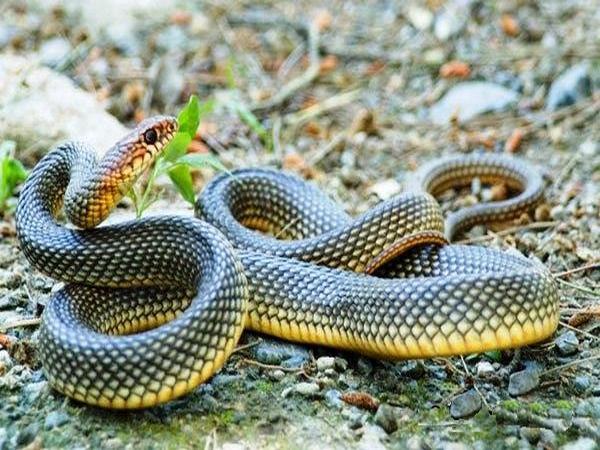 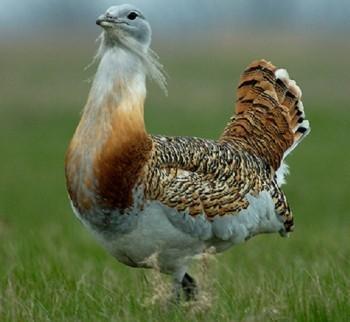 дрофа
полоз жовтобрюхий
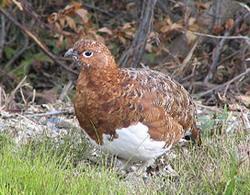 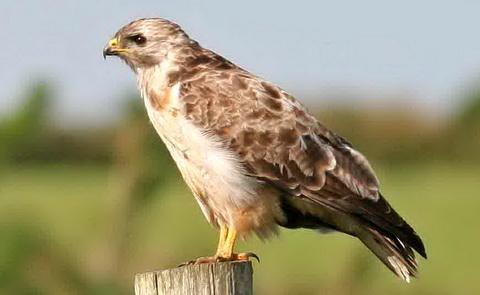 степовий орел
сіра куріпка
Тварини лісостепів
У тваринному світі лісостепової зони 
поєднуються лісові і степові види. 
В лісах водяться білка, дика свиня 
косуля, борсук. 
Для відкритих просторів 
характерними є ховрах, сліпак, кутора, 
хом'як, сіра полівка, трапляється тушканчик 
великий та ін. З птахів водяться куріпка сіра, 
перепілка, ракша, іволга, сорокопуд, дятел 
строкатий, чайка, лелека білий. 
З комах – озима совка, буряковий 
довгоносик, клоп-черепашка.
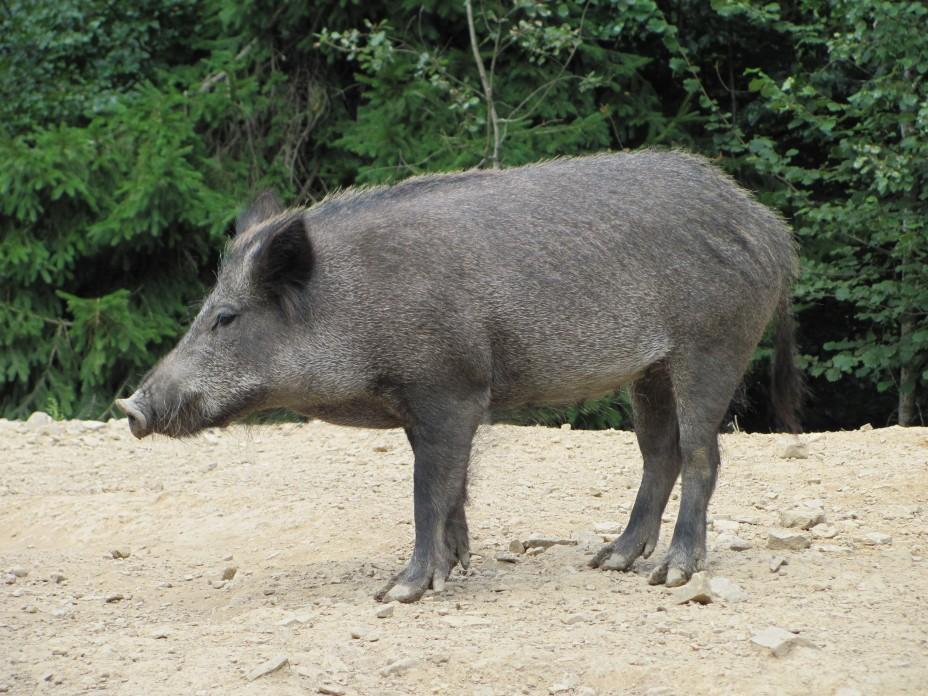 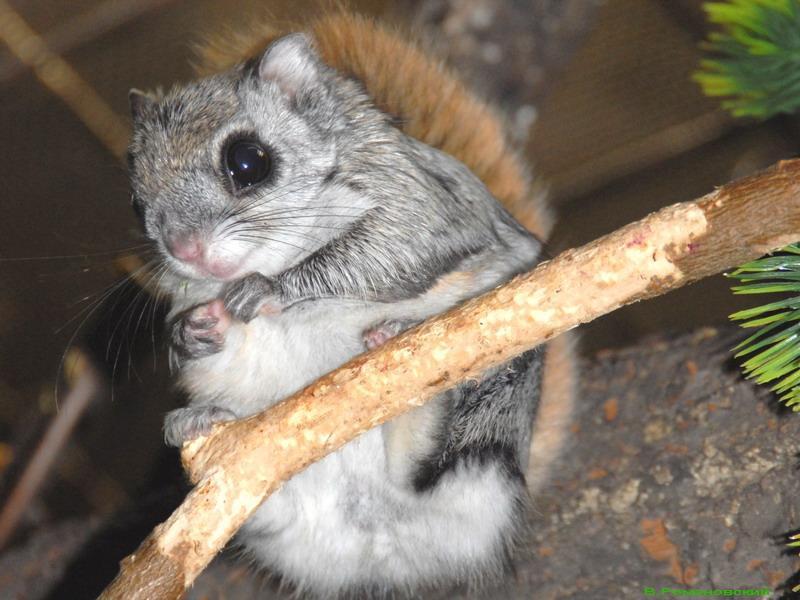 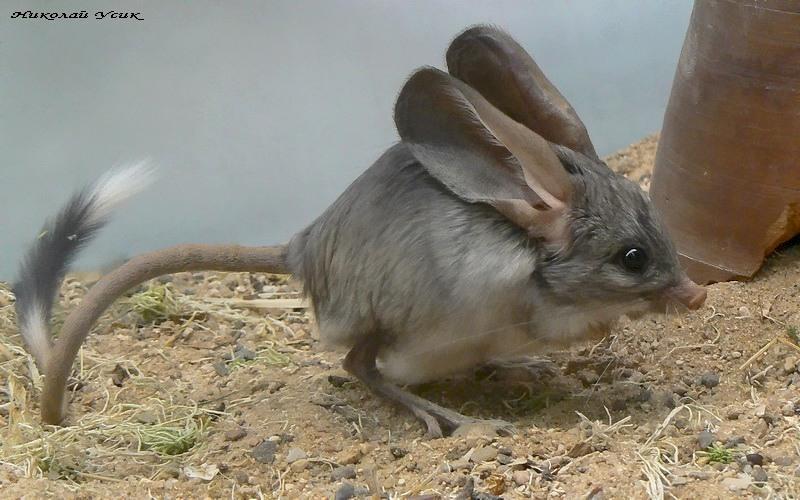 білка летяга
тушканчик великий
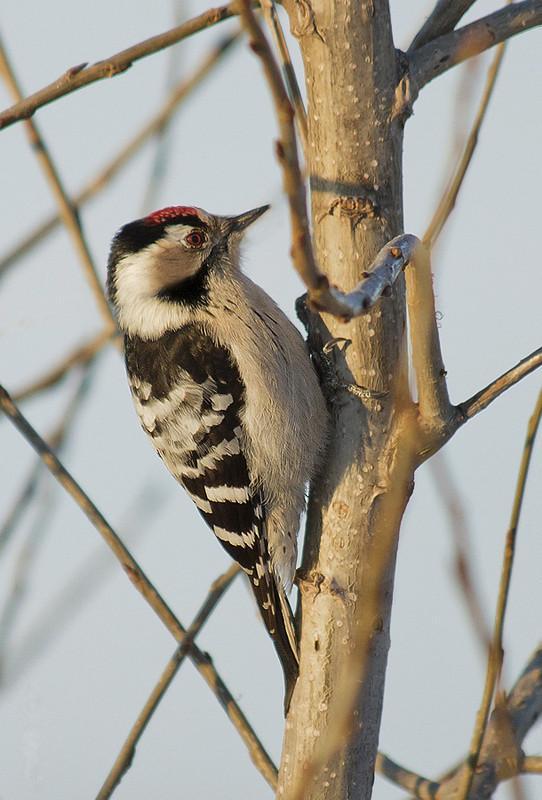 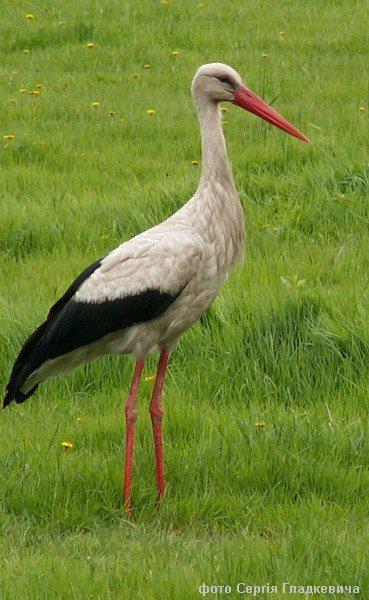 дятел строкатий
лелека білий
Тварини боліт


На болотах, а також у інших 
водоймах мешкають – бобер, 
дика качка, чапля, слуква, 
лелека білий, вусата синиця, 
миша-крихітка, шпаки і ластівки, 
бугай та ін. Тут також мешкають інші
рідкісні види, наприклад, водяна 
курочка і луговий лунь.
Маленькі птахи, такі як лугова очеретянка, 
ставкова очеретянка і вівсянка – літають
довкола і ловлять комах та павуків.
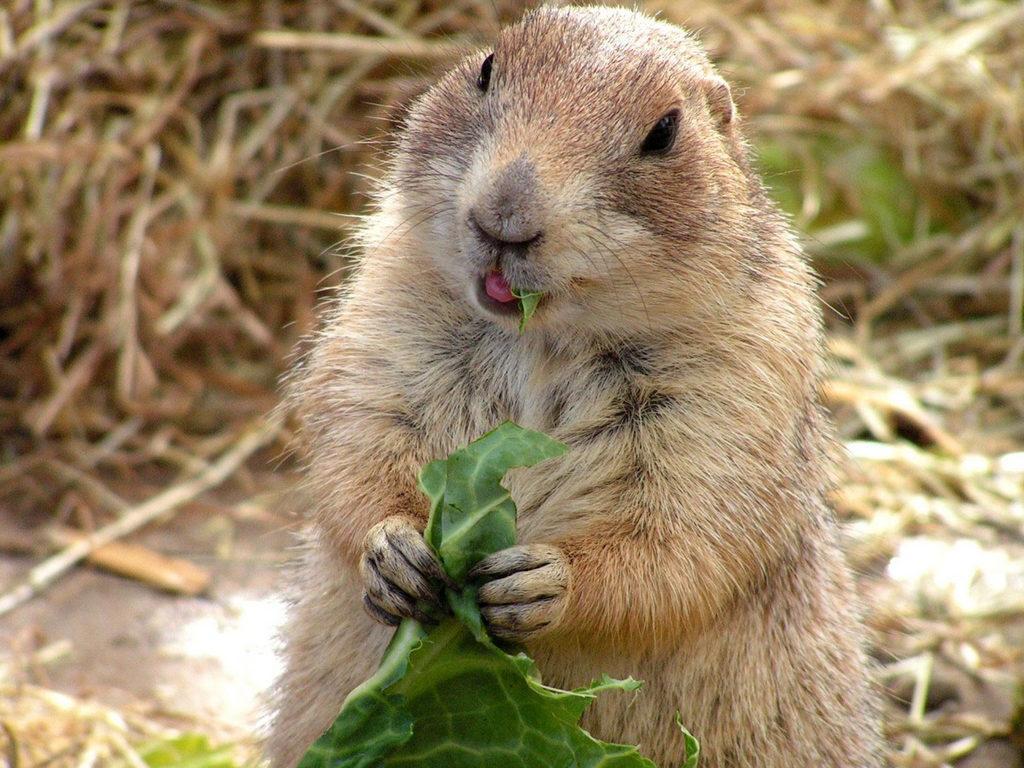 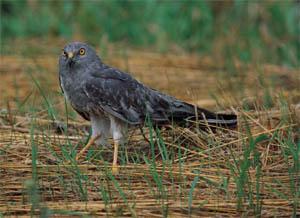 Тварини Карпат	

В Українських Карпатах водяться олень, 
косуля, свиня дика, білка, куниця, борсук, 
полівка, бурозубка. Трапляються лось, 
ведмідь, рись, дикий кіт. З птахів – глухар, 
тетерев, рябчик, дятел, шишкар, беркут, 
шуліка, сова, сапсан. Характерними 
плазунами є полоз, гадюка,
мідянка, вуж, ящірка. 
З комах поширені короїди 
смерековий і буковий, непарний шовкопряд,
букова плодожерка.
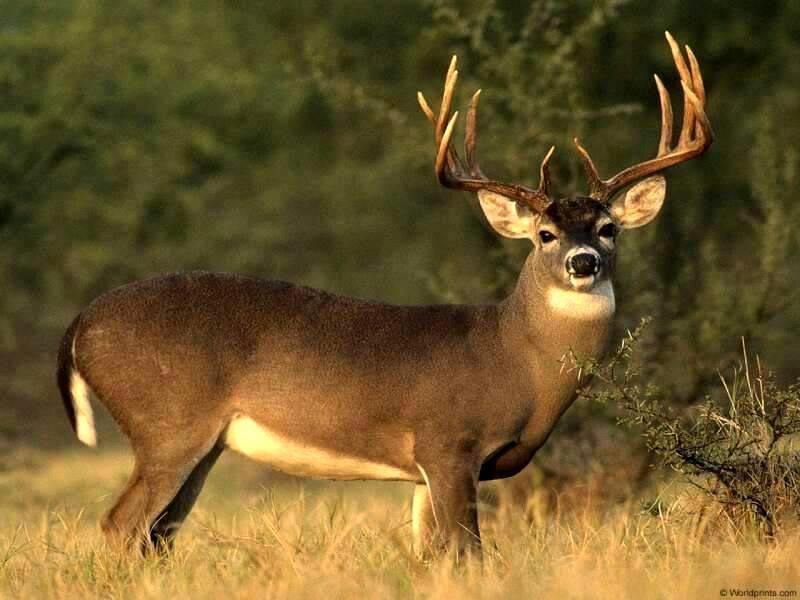 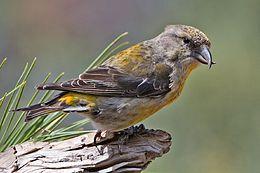 шишкар
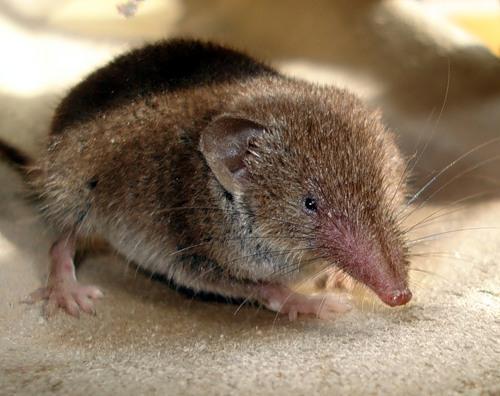 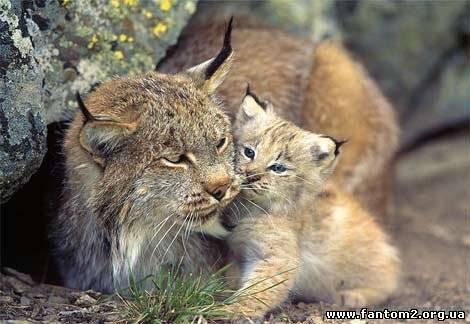 рись
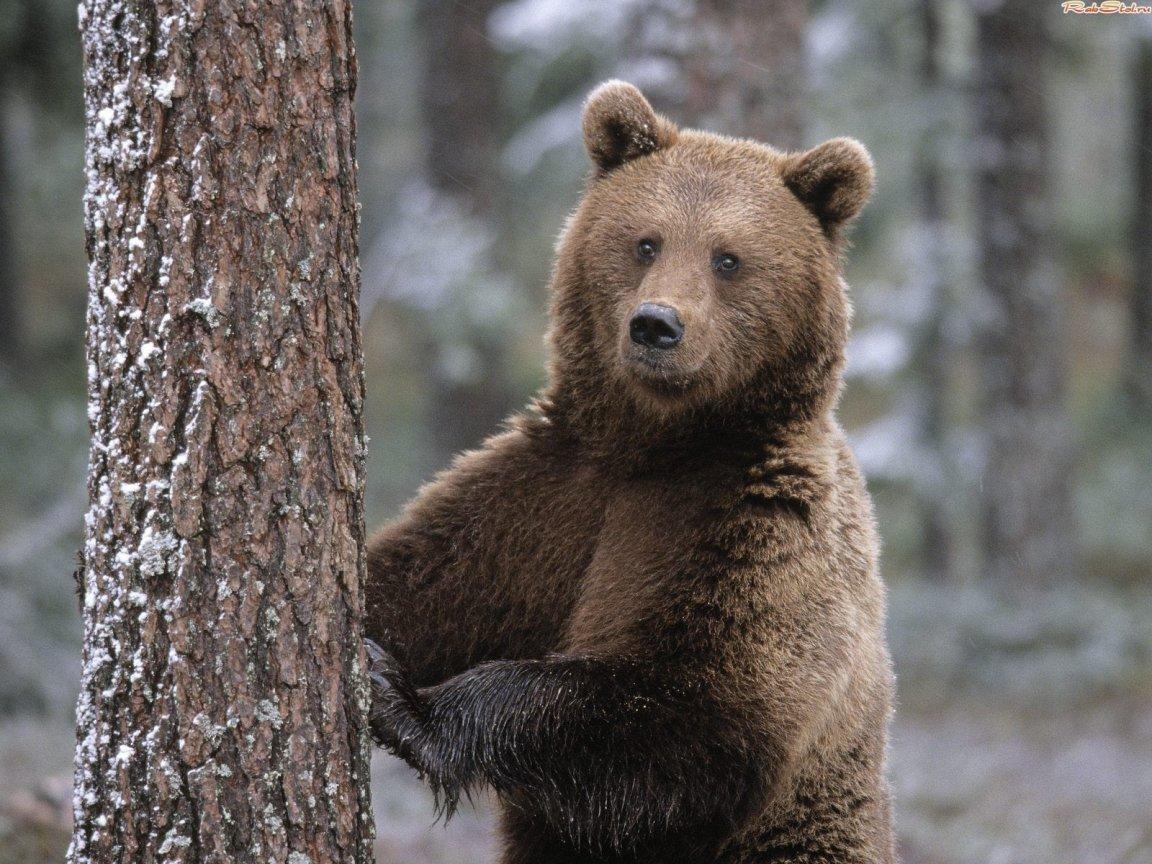 бурозубка
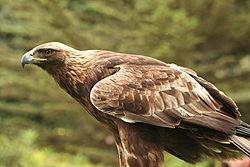 беркут
ведмідь
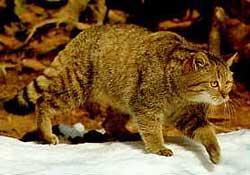 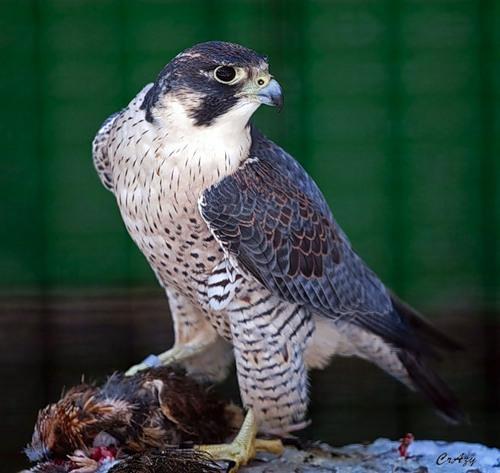 сапсан
дикий кіт
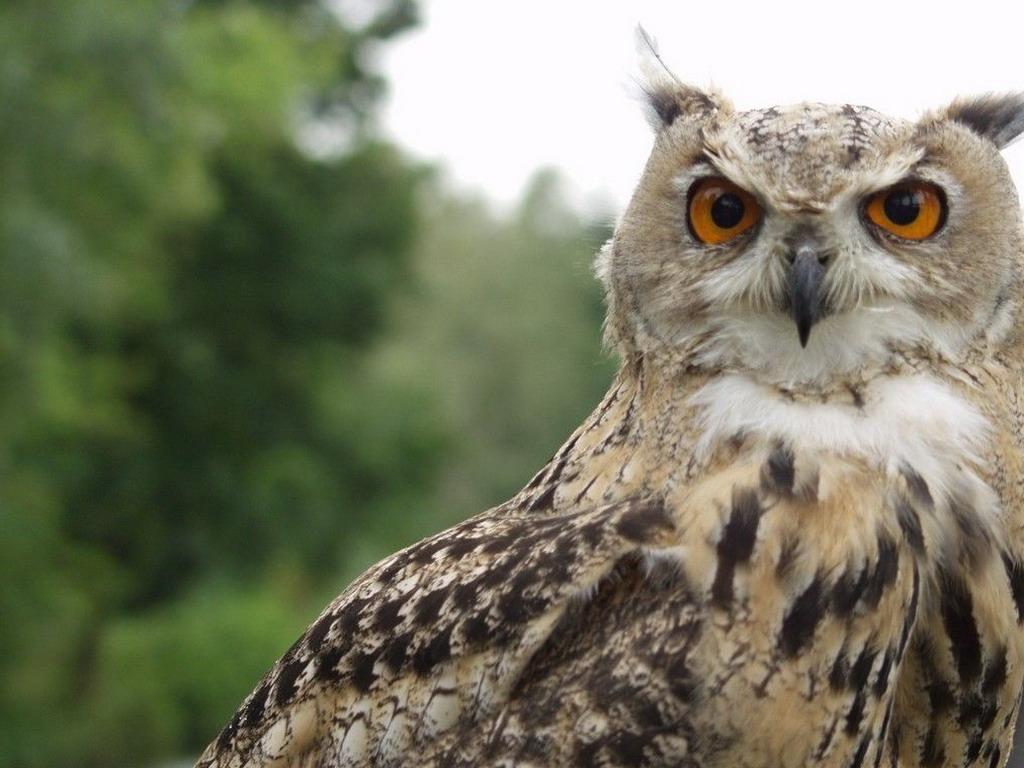 сова
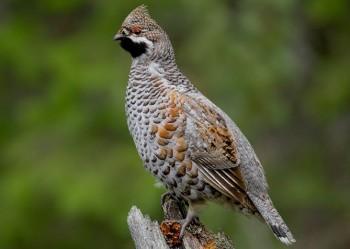 рябчик
Тварини Кримських гір 
У Кримських горах водяться олень, 
косуля, куниця кам'яна, борсук, лісова миша,
муфлон, кажан, білка-телеутка. З птахів 
характерні гриф чорний і сип білоголовий, 
сойка чорноголова, мухоловка, синиця; 
із плазунів – гекон кримський, полоз 
леопардовий, ящірки; з земноводних 
тритон гребінчастий, ропуха, квакша. 
Серед комах багато середземноморських видів, 
з яких найбільш поширені восковик, 
ковалик, хрущ кримський та ін.
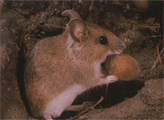 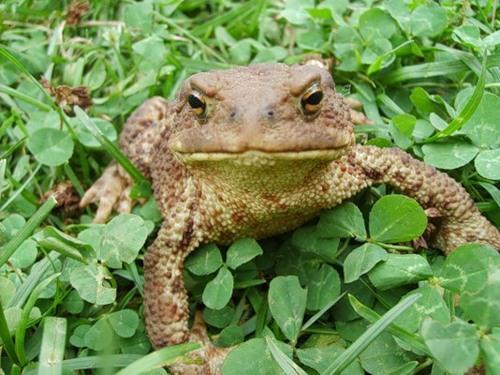 ропуха
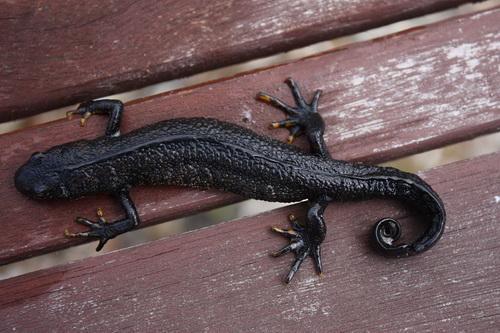 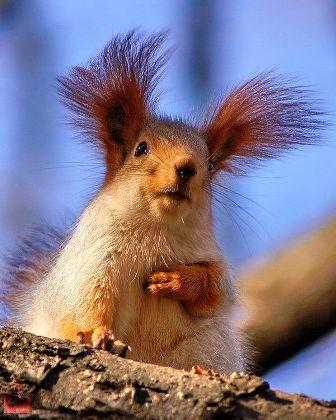 білка-телеутка
тритон гребінчастий
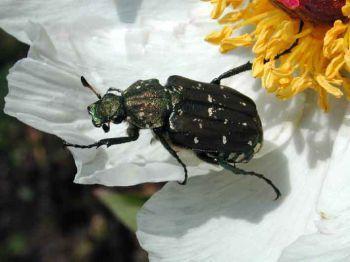 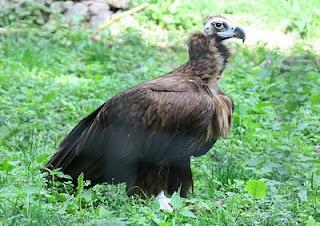 гриф чорний
восковик